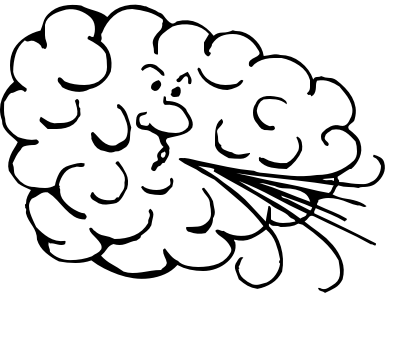 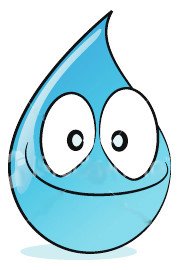 HOUSE COUNCIL
Information Session to Run for House Council
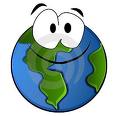 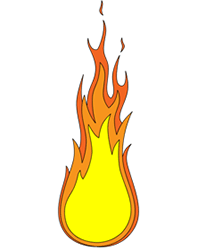 What is HOUSE COUNCIL?
Vincent Massey Collegiate is a High School whose mission and philosophy is to develop the well-rounded student committed to academic achievement and a sense of community responsibilities.

As you know, VMC offers a wide range of extra-curricular activities, both athletic and cultural, which enable individuals to develop intellectually, physically, socially, spiritually, 
    and emotionally.
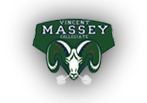 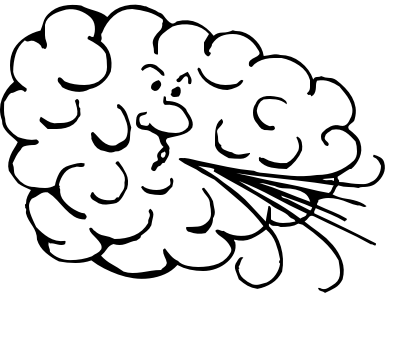 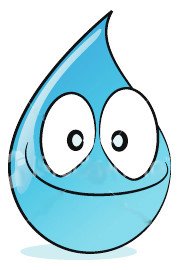 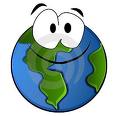 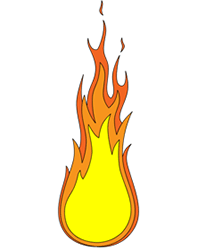 Our House Council system is therefore in place to help achieve this goal and promote school spirit and motivation.

By dividing the student body into four houses, smaller families are born creating a sense of pride and belonging. Friendly competition encourages students to perform for themselves and for their houses.
What does it mean to be a House Council Representative?
To be a part of House Council therefore enables particular students to lead, motivate, and provide for the student body. 

YOU then play an essential role in making your school year the best that it can be since you share the common goal of enriching students’ lives through the organization and implementation of educational and cultural activities.
Who is a House Council Representative?
A House Council Representative is a(n):
enthusiastic, outgoing, positive, creative team player who has good academic standing, participates in extra-curricular activities, is able to plan and execute short and long term goals, lead, delegate, motivate, and encourage his/her house members.
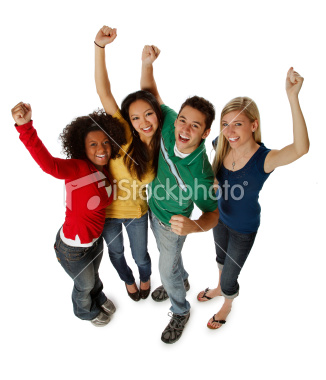 What Must a House Council Representative Do?
A House Council Representative must collaborate with others to organize and follow-through with different events throughout the academic year to enrich the high school experience.

How is this achieved? By:
attending weekly meetings,
planning events for the student body such as House Games, Holiday Events, School Dances, Carnivals, etc.,
communicating with fellow peers, teachers, and administration,
being organized, motivated, and responsible.
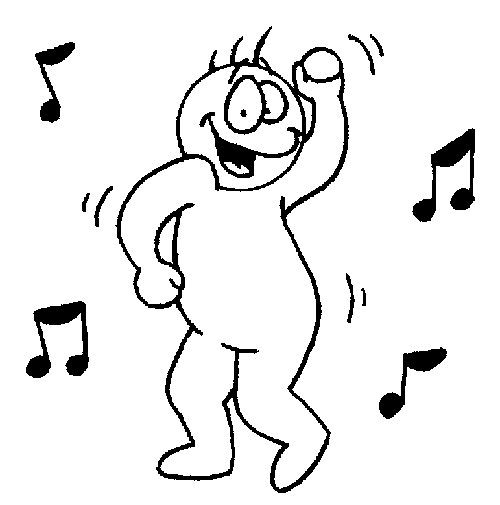 Division of Labour
There are three different types of House Council Representatives.

While each House Representative must partake in the abovementioned roles and share similar characteristics, there are specific divisions of labour that exist.

Each House has:
	       a JUNIOR Representative, 

            a SENIOR Representative, 

           and a CHIEF LEADER.
JUNIOR REPRESENTATIVE
The JUNIOR REPRESENTATIVE must:
be in Secondary One (right now),
maintain an overall average of 70% or greater,
be passing all subjects,
demonstrate good behaviour.

The JUNIOR REPRESENTATIVE will:
attend all meetings,
accept all and any duties delegated to them from the administration, House Council Moderators, and/or Senior Representatives/Chief Leaders  ASSIST the Senior Representatives and Chief Leaders,
motivate and encourage all Secondary One and Two house members.
SENIOR REPRESENTATIVE
The SENIOR REPRESENTATIVE must:
be in Secondary Two, Three, or Four (right now),
maintain an overall average of 70% or greater,
be passing all subjects,
demonstrate good behaviour.

The SENIOR REPRESENTATIVE will:
attend all meetings,
accept all and any duties delegated to them from the administration, House Council Moderators, and/or Chief Leaders  ASSIST the Chief Leaders,
motivate and encourage all Secondary Three, Four, and Five house members.
CHIEF LEADERS
The CHIEF LEADERS must:
be in Secondary Four (right now),
maintain an overall average of 70% or greater,
be passing all subjects,
demonstrate good behaviour.

The CHIEF LEADERS will:
attend all meetings,
accept all and any duties delegated to them from the administration, House Council Moderators, 
motivate, encourage, and lead ALL house members.
Criteria to Run for House Council
If the information shared with you today interests you to become a member of House Council and make next year’s school year the most exciting, dynamic, and eventful year yet, then you may run to become a Junior or Senior Representative or Chief Leader if you meet the criteria shared.

Please complete the form 
   at the end of this meeting and submit it to Ms. Williams or Ms. Mancuso.
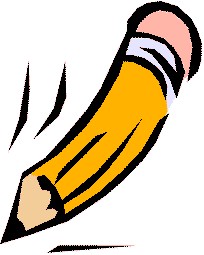 Process to Become a Member of House Council
Here is how you will become next year’s Junior/Senior Representative of Chief Leader:

Complete your Bio (Power Point and Video)  and email an electronic Power Point

Campaign and promote yourself to your house members, without missing class time or bribing students from  April 27 to May 12th 2017. 

Voting will take place during homeroom on May 12th, 2017.

Next year’s reps will be announced at the dance Plaza Universel on May 12th, 2017. Attendance is mandatory.
Questions and Answers
Please feel free to ask your current House Council Representatives, or Mrs. Mancuso, Mrs. Williams or any questions or concerns you may have at this time.

GOOD LUCK!
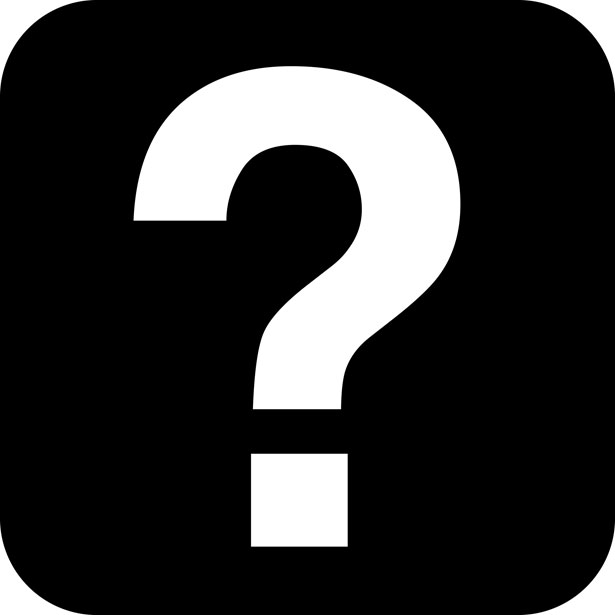